KEBIJAKAN PENINGKATAN KARIR JABATAN AKADEMIK DOSEN
Disampaikan pada Kegiatan Sosialisasi Kenaikan Jabatan Fungsional Dosen di Universitas Muhammadiyah Yogyakarta (UMY),
13 Oktober 2018
Bunyamin Maftuh 
Direktur Karier dan Kompetensi SDM
Kementerian Riset, Teknologi dan Pendidikan Tinggi
PRESENT GLOBAL COMPETITIVENESS
Indonesian University/Higher Education will play a very vital role in determining Indonesian competiveness ... 

Excellent university: 
high research quality per staff 
high publication and patent per staff 
high citation per staff member
number of professor 
professor productivity in publication
Problema SDM Dosen di Indonesia
Masih banyak dosen yang tidak memenuhi kualifikasi pendidikan minimal (masih S1)
Jumlah dosen yang berpendidikan doktor (S3) masih kurang
Masih banyak dosen yang belum memiliki jabatan akademik
Jumlah guru besar masih sangat sedikit
Publikasi ilmiah dosen/ilmuwan dan HAKI masih sangat rendah
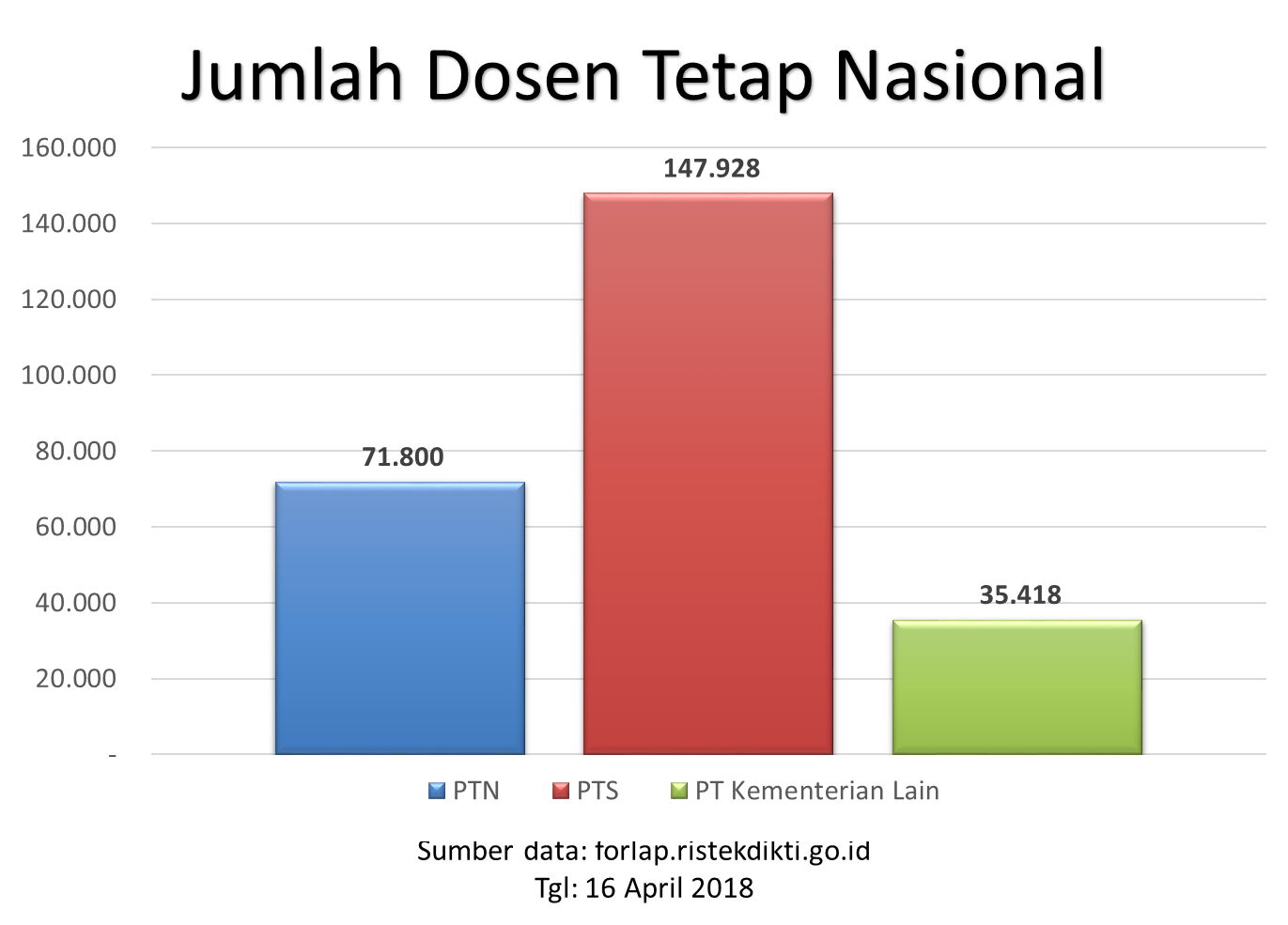 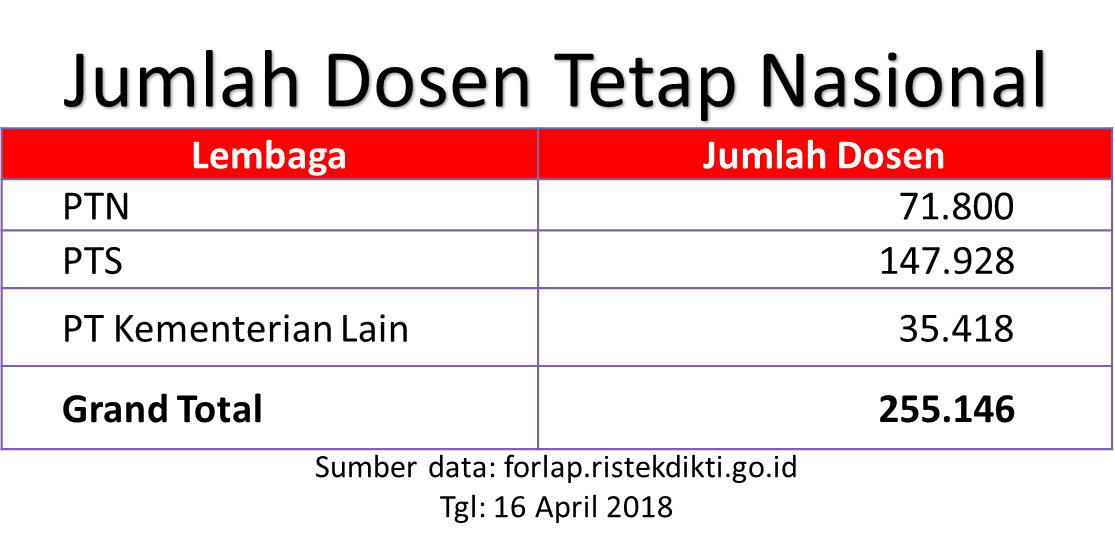 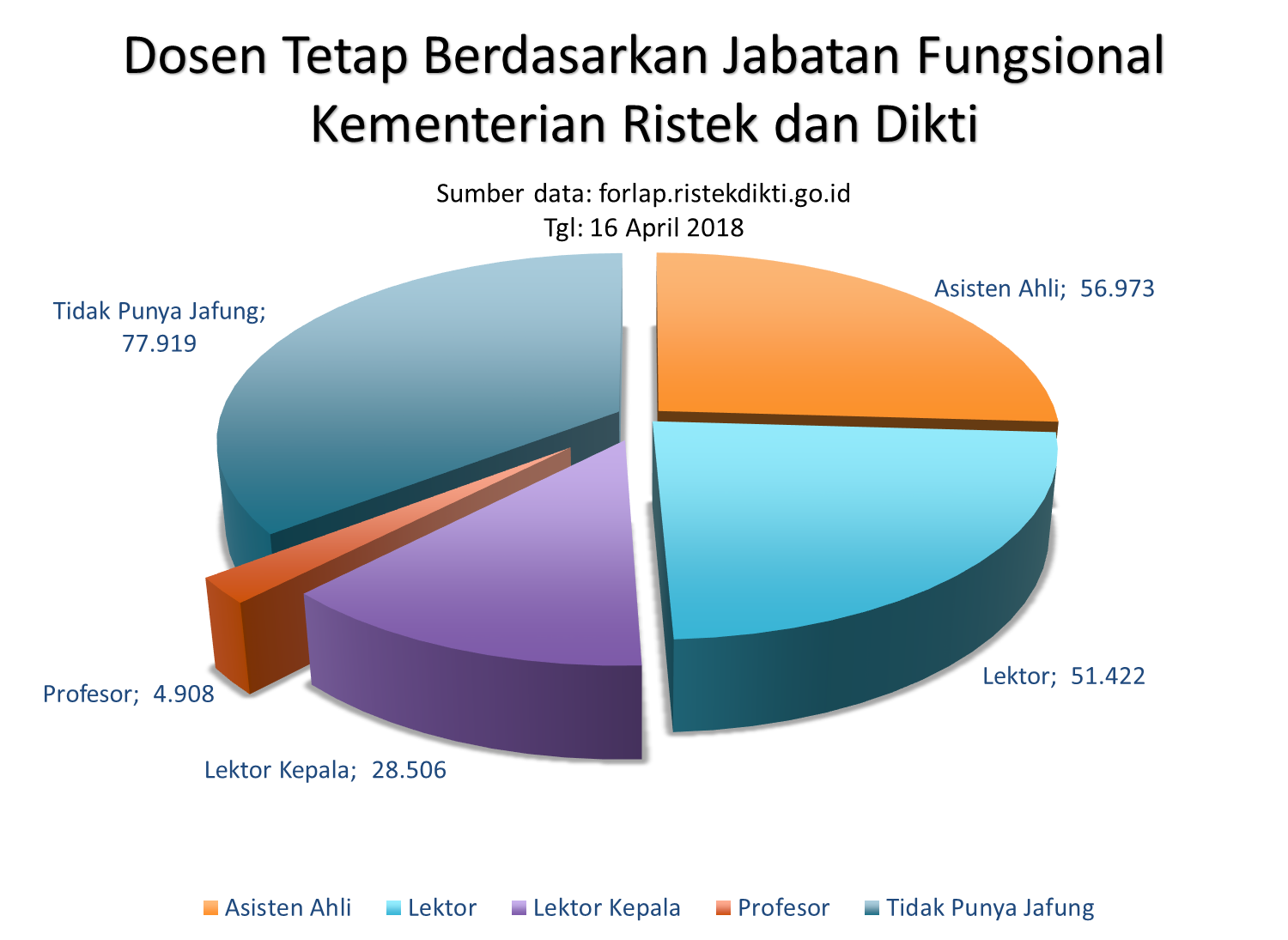 Hasil Penilaian Jabatan Akademik DosenPeriode Januari – Desember Tahun 2017
Hasil Penilaian Lektor Kepala dan Guru Besar yang disetujui, baik naik jabatan dan pangkat maupun hanya naik pangkat.
Regulasi terkait dengan pengembangan karier dosen
UU No. 20/2003: Sisdiknas
UU No. 14/2005: Guru & Dosen
UU No. 12/2012: Pendidikan Tinggi
Permendikbud 
No. 78/2013 & No. 89/2014
Tunjangan Profesi dan Kehormatan Profesor
1
4
Perpres No. 8/2012: KKNI
2
Permendikbud No. 49/2014
Standar Nasional Pendidikan Tinggi
5
PP No. 37/2009: Dosen
Permen PAN & RB 17/2013 jo
No. 46/2013
Jabatan Fungsional Dosen & Angka Kreditnya
Permendikbud No. 92/2014
Petunjuk Teknis Penilaian Jabatan Akademik Dosen
6
3
KEDUDUKAN DOSEN(UU No. 14 Tahun 2005 Pasal (1))
Dosen adalah pendidik profesional dan ilmuwan dengan tugas utama mentransformasikan, mengembangkan, dan menyebarluaskan ilmu pengetahuan, teknologi, dan seni melalui pendidikan, penelitian, dan pengabdian kepada masyarakat
Pembinaan karier dosen
Kewajiban dosen: Dosen secara perseorangan atau berkelompok wajib menulis buku ajar atau buku teks, yang diterbitkan oleh Perguruan Tinggi dan/atau publikasi ilmiah sebagai salah satu sumber belajar dan untuk pengembangan budaya akademik serta pembudayaan kegiatan baca tulis bagi Sivitas Akademika.
4
Hasil Penelitian wajib disebarluaskan dengan cara diseminarkan, dipublikasikan, dan/atau dipatenkan oleh Perguruan Tinggi, kecuali hasil Penelitian yang bersifat rahasia, mengganggu, dan/atau membahayakan kepentingan umum.
5
SKEMA PENGEMBANGAN KARIR JABATAN AKADEMIK DOSEN
4
3
PROFE-SOR
Kum: 
850 (4d)
1050 (4e)
LEKTOR KEPALA
Kum: 
400 (4a)
550 (4b)
700 (4c)
2
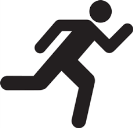 LEKTOR
Kum: 
200 (3c)
300 (3d)
1
ASISTEN AHLI
Kum: 
100 (3a)
150 (3b)
0
REKRUTMEN
10
Tata Kelola Layanan Kenaikan Jabatan Akademik Dosen
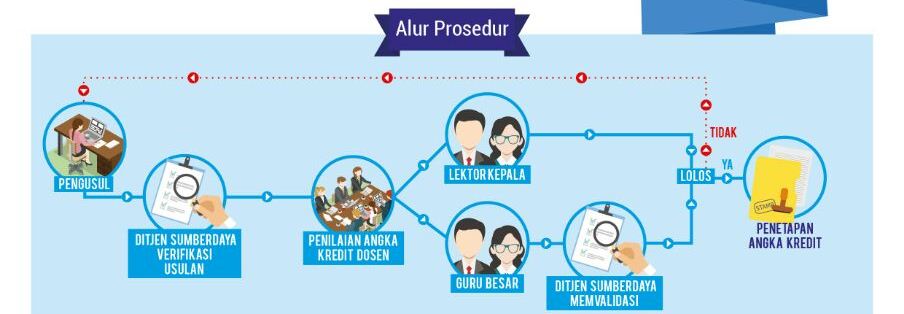 Tata Kelola Layanan Kenaikan Jabatan Akademik
Full Paper
KEPMENKOWASBANGPAN 38/1999 &
PERMENPAN 59/1987
Semi Online (Less Paper)
PERMENPAN & RB 17/2013
JO 46/2013
Online (Paperless)
PERMENPAN & RB 17/2013
JO 46/2013
Semi Online
KEPMENKOWASBANGPAN 38/1999
Mekanisme Penilaian Jabatan Akademik Dosen
Lektor Kepala dan Profesor
Asisten Ahli dan Lektor
Untuk dosen PTN dilakukan oleh Tim Penilai Angka Kredit (PAK) di PTN masing-masing
Untuk Dosen PTS dilakukan Tim PAK di LLDIKTI masing-masing
Untuk dosen di Kementrian Lain/
Lembaga dilakukan oleh Tim PAK di K/L
Untuk dosen PTN dan PTS di lingkungan Kemristekdikti dan dosen di Kementerian Lain/Lembaga dilakukan oleh Tim Penilai Angka Kredit (PAK) di Direktorat Jenderal Sumber Daya Iptek dan Dikti, Kemristekdikti
13
Penjaminan Mutu Jabatan Akademik Dosen, khususnya Profesor
Karya ilmiah harus dinilai oleh 2 (dua) orang pakar sesuai bidang ilmu dengan pangkat/jabatan akademik yang setara atau lebih tinggi
Karya ilmiah untuk kenaikan jabatan akademik Profesor dilakukan penilaian sejawat sebidang oleh paling sedikit 2 (dua) Profesor dari perguruan tinggi lain
KENAIKAN KARIER JABATAN AKADEMIK DOSEN
Pengangkatan Pertama Jabatan Akademik Asisten Ahli
Kualifikasi Pendidikan Ijazah S2:  150 Ak 
Tambahan Angka Kredit  : 10  Ak
Syarat khusus: publikasi di jurnal nasional sebagai penulis pertama
Asisten Ahli ke Lektor
Paling singkat 2 (dua) tahun menduduki jabatan Asisten Ahli;

Telah memenuhi angka kredit yang dipersyaratkan baik secara kumulatif maupun setiap unsur kegiatan;

Memiliki karya ilmiah yang dipublikasikan dalam jurnal ilmiah nasional sebagai penulis pertama; dan

Memiliki kinerja, integritas, etika dan tata krama, serta tanggung jawab
Lektor ke Lektor Kepala
Paling singkat 2 (dua) tahun menduduki jabatan Lektor;

Telah memenuhi angka kredit yang dipersyaratkan baik secara kumulatif maupun setiap unsur kegiatan;

Untuk yang memiliki kualifikasi akademik doktor (S3):
Memiliki karya ilmiah yang dipublikasikan dalam jurnal ilmiah nasional terakreditasi sebagai penulis pertama;

Untuk yang memiliki kualifikasi akademik magister (S2) 
Memiliki karya ilmiah di jurnal internasional sebagai penulis pertama

Lulus Sertifikasi Dosen
Memiliki kinerja, integritas, etika dan tata krama, serta tanggung jawab
Lektor Kepala ke Profesor (Reguler)
Memiliki pengalaman kerja sebagai dosen tetap paling singkat 10 (sepuluh) tahun;

Memiliki kualifikasi akademik doktor (S3);

Paling singkat 3 (tiga) tahun setelah memperoleh ijazah doktor (S3);

Paling singkat 2 (dua) tahun menduduki jabatan Lektor Kepala
Lektor Kepala ke Profesor (Reguler)
Telah memenuhi angka kredit yang dipersyaratkan baik secara kumulatif maupun setiap unsur kegiatan;

Memiliki karya ilmiah yang dipublikasikan dalam jurnal ilmiah internasional bereputasi sebagai penulis pertama;
 
Sudah lulus Sertifikasi Dosen;
Memiliki kinerja, integritas, etika dan tata krama, serta tanggung jawab
Lektor Kepala ke Profesor (Reguler)
Dosen yang memperoleh gelar doktor dalam jabatan Lektor Kepala dapat dinaikkan dalam jabatan Profesor kurang dari 3 (tiga) tahun, apabila mempunyai tambahan karya ilmiah yang dipublikasikan jurnal ilmiah internasional bereputasi sebagai penulis pertama yang diperoleh setelah memperoleh gelar doktor (S3)
Kenaikan Jabatan AKADEMIK  melalui  Loncat Jabatan
Asisten Ahli ke Lektor Kepala
Paling singkat 2 (dua) tahun menduduki jabatan Asisten Ahli;

Memiliki ijazah Doktor (S3);

Memiliki paling sedikit 2 (dua) karya ilmiah yang dipublikasikan pada jurnal ilmiah internasional bereputasi sebagai penulis pertama; dan

Memenuhi syarat-syarat lainnya sebagaimana dimaksud Pasal 9 ayat (1) huruf b (Permenpan RB)
Lektor ke Profesor
Paling singkat 2 (dua) tahun menduduki jabatan Lektor;

Memiliki paling sedikit 4 (empat) karya ilmiah yang dipublikasikan pada jurnal ilmiah internasional bereputasi sebagai penulis pertama;

Memenuhi syarat-syarat lainnya sebagaimana dimaksud dalam Pasal 10 ayat (1) huruf a, huruf b, dan huruf c (Permenpan RB)
Persyaratan Khusus untuk Kenaikan JABATAN AKADEMIK
PERSENTASE ANGKA KREDIT JABATAN AKADEMIK DOSEN
26
PERSENTASE ANGKA KREDIT JABATAN AKADEMIK DOSEN
27
PERSENTASE ANGKA KREDIT JABATAN AKADEMIK DOSEN
28
PERSENTASE ANGKA KREDIT JABATAN AKADEMIK DOSEN
29
ANGKA KREDIT KUMULATIF JABATAN AKADEMIK DOSEN
30
KOMPONEN PENILAIAN JABATAN AKADEMIK DOSEN
KEGIATAN PENDIDIKAN DAN PENGAJARAN
31
KOMPONEN PENILAIAN JABATAN AKADEMIK DOSEN
KEGIATAN PENDIDIKAN DAN PENGAJARAN
32
KOMPONEN PENILAIAN JABATAN AKADEMIK DOSEN
KEGIATAN PENDIDIKAN DAN PENGAJARAN
33
KOMPONEN PENILAIAN JABATAN AKADEMIK DOSEN
KEGIATAN PENDIDIKAN DAN PENGAJARAN
34
KOMPONEN PENILAIAN JABATAN AKADEMIK DOSEN
KEGIATAN PENDIDIKAN DAN PENGAJARAN
35
KOMPONEN PENILAIAN JABATAN AKADEMIK DOSEN
KEGIATAN PENDIDIKAN DAN PENGAJARAN
36
KOMPONEN PENILAIAN JABATAN AKADEMIK DOSEN
KEGIATAN PENELITIAN
37
KOMPONEN PENILAIAN JABATAN AKADEMIK DOSEN
KEGIATAN PENELITIAN
38
KOMPONEN PENILAIAN JABATAN AKADEMIK DOSEN
KEGIATAN PENELITIAN
39
KOMPONEN PENILAIAN JABATAN AKADEMIK DOSEN
KEGIATAN PENELITIAN
40
KOMPONEN PENILAIAN JABATAN AKADEMIK DOSEN
KEGIATAN PENGABDIAN KEPADA MASYARAKAT
41
KOMPONEN PENILAIAN JABATAN AKADEMIK DOSEN
KEGIATAN PENGABDIAN KEPADA MASYARAKAT
42
KOMPONEN PENILAIAN JABATAN AKADEMIK DOSEN
PENUNJANG KEGIATAN AKADEMIK DOSEN
43
KOMPONEN PENILAIAN JABATAN AKADEMIK DOSEN
PENUNJANG KEGIATAN AKADEMIK DOSEN
44
KOMPONEN PENILAIAN JABATAN AKADEMIK DOSEN
PENUNJANG KEGIATAN AKADEMIK DOSEN
45
KOMPONEN PENILAIAN JABATAN AKADEMIK DOSEN
PENUNJANG KEGIATAN AKADEMIK DOSEN
46
KOMPONEN PENILAIAN JABATAN AKADEMIK DOSEN
PENUNJANG KEGIATAN AKADEMIK DOSEN
47
Penyebab Umum Usulan JABATAN AKADEMIK Belum Disetujui
Jumlah angka kredit tidak mencapai angka kredit yang dibutuhkan;
Syarat khusus tidak dapat dilengkapi ; tidak ada jurnal nasional terakreditasi atau jurnal internasional bereputasi;
Ditemukan beberapa karya ilmiah yang termasuk dalam kategori plagiasi.
Permasalahan dalam Penilaian JABATAN AKADEMIK (Syarat Khusus)
Artikel disubmit pada jurnal ilmiah yang tidak termasuk kategori bereputasi; 
Cancelled Journal (periode terakreditasi);
Jurnal Indonesia yang homogen kontributornya (tidak ada orang asing);
Cek similarity karya ilmiah yang pertama di jurnal  International ;
Permasalahan dalam Penilaian JABATAN AKADEMIK (Syarat Khusus)
Bukti submission artikel dan bukti review artikel berupa email korespondensi antara editor dan penulis (tidak memberikan password);  
Link/tautan alamat situs journal artikel ilmiah dari pengusul (tidak bisa dibuka);
Relevansi antara materi artikel dan bidang keilmuan pengusul;
Upaya Jika Tidak Puas terhadap Hasil Penilaian Tim PJA
Menyampaikan Surat Klarifikasi secara resmi dari pimpinan PT (mempertahankan pendapat/ memperbaiki thd apa yang dianggap lemah oleh Tim PJA).

Meminta Banding (diskusi langsung antara pengusul, didampingi pimpinan PT, dengan Tim PJA)
Kriteria Jurnal ilmiah internasional yang berkualitas
Karya ilmiah yang diterbitkan ditulis dengan memenuhi kaidah ilmiah dan etika keilmuan.
Memiliki ISSN.
Ditulis dengan menggunakan bahasa resmi PBB (Arab, Inggris, Perancis, Rusia, Spanyol dan Tiongkok).
Memiliki terbitan versi online.
Dewan Redaksi (Editorial Board) adalah pakar di bidangnya paling sedikit berasal dari 4 (empat) negara.
Artikel ilmiah yang diterbitkan dalam 1 (satu) nomor terbitan paling sedikit  penulisnya berasal dari  2 (dua)  negara.
Kriteria Jurnal ilmiah internasional yang berkualitas
Alamat jurnal dapat ditelusuri daring.
Editor Boards dari Jurnal dapat ditelusuri daring dan tidak ada perbedaan antara editor yang tercantum di edisi cetak dan edisi daring.
Proses review dilakukan dengan baik dan benar.
Jumlah artikel setiap penerbitan adalah wajar dan format tampilan setiap terbitan tidak berubah ubah.
Tidak pernah diketemukan sebagai jurnal yang tidak bereputasi atau jurnal meragukan oleh Ditjen Dikti/ Ditjen Sumber Daya dan Iptek atau tidak terdapat pada daftar jurnal/penerbit kategori yang diragukan.
Jurnal yang diakui sebagai jurnal internasional oleh Ditjen SDID selain memenuhi kriteria butir 12 huruf a sampai k juga mempunyai indikator sbb:
Diterbitkan oleh asosiasi profesi ternama di dunia atau Perguruan Tinggi atau Penerbit (Publisher) kredibel.
Terindeks oleh pemeringkat internasional atau basis data internasional yang ternama (contoh : Web of Science JIF = 0 atau Not Available, Scopus, SJR < 0,1)
Jurnal internasional yang memenuhi kriteria butir 12 huruf a sampai k dan indikator butir 12.1 huruf a dan b dapat dinilai paling tinggi 30 (tiga puluh).
Jurnal internasional bereputasi adalah jurnal yang memenuhi kriteria sebagai jurnal internasional huruf a sampai k di atas, dengan indikator
Diterbitkan oleh asosiasi profesi ternama di dunia atau Perguruan Tinggi atau Penerbit (Publisher) kredibel.
Terindeks dalam basis data pemeringkat internasional yang diakui oleh Kemristekdikti (contoh Web of Science dan/atau Scopus) serta mempunyai faktor dampak (impact factor) lebih besar dari 0 (nol) dari ISI Web of Science (Thomson Reuters) atau mempunyai faktor dampak (SJR) dari SCImago Journal and Country Rank lebih besar dari 0,1, Q4 (quartile 4), dan coverage non discontinued di Scopus dan On going / not cancelled di SCImagojr.
Jurnal internasional bereputasi yang memenuhi kriteria butir 12 huruf a sampai k dan indikator butir 12.2 huruf a dan b dapat dinilai paling tinggi 40 (empat puluh).
Prosiding Seminar Nasional
memuat makalah lengkap, 
ditulis dalam Bahasa Indonesia, 
penulis paling sedikit berasal dari 4 (empat) institusi, 
editor sesuai dengan bidang ilmunya,
memiliki ISBN,
diterbitkan oleh lembaga ilmiah yang bereputasi, yaitu organisasi profesi, perguruan tinggi, dan lembaga penelitian.
Prosiding Seminar Internasional
ditulis dalam bahasa resmi PBB (Arab, I`nggris, Perancis, Rusia, Spanyol dan Tiongkok),
editor berasal dari berbagai negara sesuai dengan bidang ilmunya,
penulis paling sedikit berasal dari 4 (empat) negara,
memiliki ISBN.
Kriteria untuk seminar/simposium/lokakarya internasional
Diselenggarakan oleh asosiasi profesi, atau perguruan tinggi, atau  lembaga ilmiah yang bereputasi. 
Steering committee (Panitia Pengarah) terdiri dari para pakar yang berasal dari berbagai negara.
Bahasa pengantar yang digunakan adalah bahasa resmi PBB (Arab, Inggris, Perancis, Rusia, Spanyol dan Tiongkok).
Pemakalah dan peserta berasal dari berbagai negara (paling sedikit 4 (empat) negara).
Kriteria untuk seminar/simposium/lokakarya nasional
Diselenggarakan oleh asosiasi profesi, atau perguruan tinggi, atau lembaga ilmiah yang bereputasi.
Steering committee ( Panitia Pengarah) yang terdiri dari para pakar.
Bahasa pengantar yang digunakan adalah bahasa Indonesia.
Pemakalah dan peserta berasal dari berbagai perguruan tinggi/lembaga ilmiah lingkup nasional.
Indikator Jurnal Internasional/Jurnal Internasional Bereputasi
Diterbitkan oleh asosiasi profesi ternama di dunia atau Perguruan Tinggi atau Penerbit (Publisher) kredibel

Terindeks oleh pemeringkat internasional (contoh SJR) atau basis data internasional yang ternama, contoh Index Copernicus International (ICI) dan telah memiliki ICV (Index Copernicus Value)

Alamat jurnal dapat ditelusuri daring

Editor Boards dari Jurnal dapat ditelusuri daring dan tidak ada perbedaan antara editor yang tercantum di edisi cetak dan edisi daring
Indikator Jurnal Internasional/Jurnal Internasional Bereputasi
Proses review dilakukan dengan baik dan benar

Jumlah artikel setiap penerbitan adalah wajar dan format tampilan setiap terbitan tidak berubah ubah

Tidak pernah ditemukan sebagai jurnal yang tidak bereputasi atau jurnal meragukan oleh Ditjen Dikti/Ditjen Sumber Daya dan Iptek
Jumlah Jurnal Ilmiah Terindex Scopus Meningkat
Setelah 20 tahun, Indonesia melampaui Thailand
Sumber: Diolah dari data Scopus 2017
Jumlah Jurnal Ilmiah Terindex Scopus Meningkat
11 Mei 2018
Setelah 28 tahun, Indonesia melampaui Singapura
Jumlah Dokumen
Indonesia
Singaoore
Sumber: Diolah dari data Scopus 2018
Publikasi Ber ISSN di Indonesia
JURNAL ILMIAH ELEKTRONIK (e-ISSN)
Perkembangan Jurnal Indonesia Terindeks DOAJ
Jurnal di Negara ASEAN & OKI terindex DOAJ
11 Mei 2018
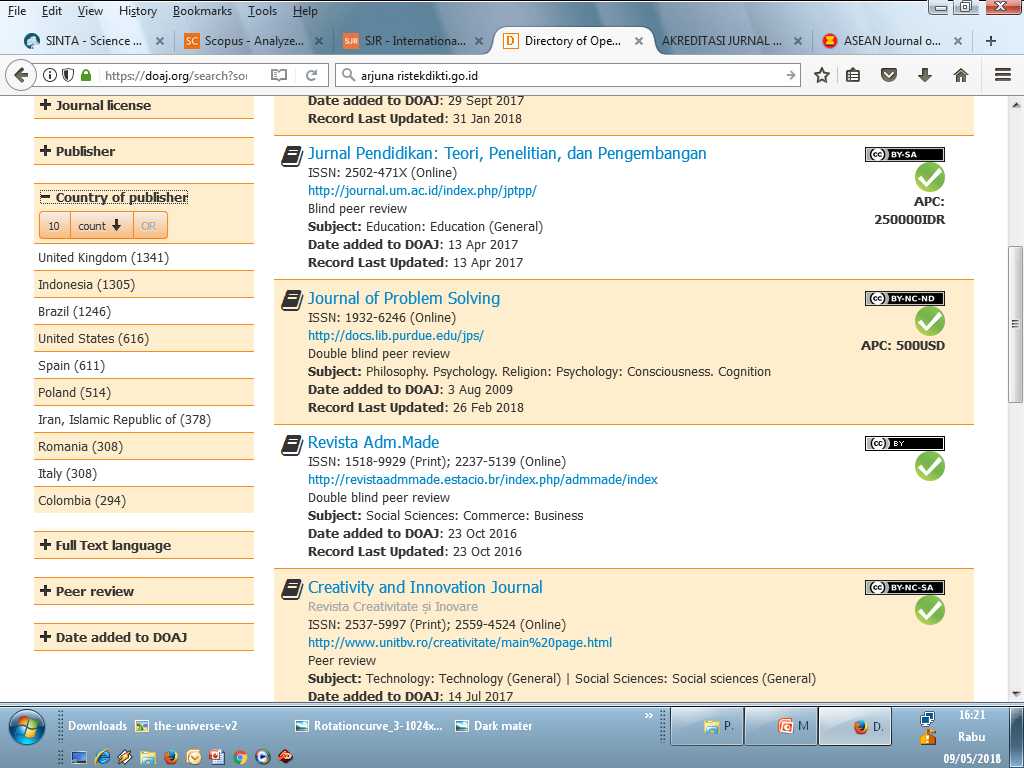 http://www.doaj.org
Jumlah Jurnal Ilmiah Terindex Scopus
Dalam 2 tahun, Indonesia melampaui Philiphine
Sumber : Scimago JR, 2017
Jurnal Ilmiah Terakreditasi Ristekdikti
Jumlah Jurnal Ilmiah Terakreditasi
Tahun
www.pak.ristekdikti.go.id
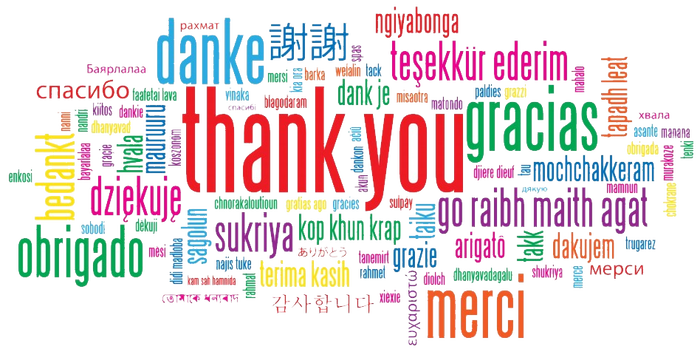 Terima Kasih
Kementerian Riset, Teknologi, dan Pendidikan Tinggi
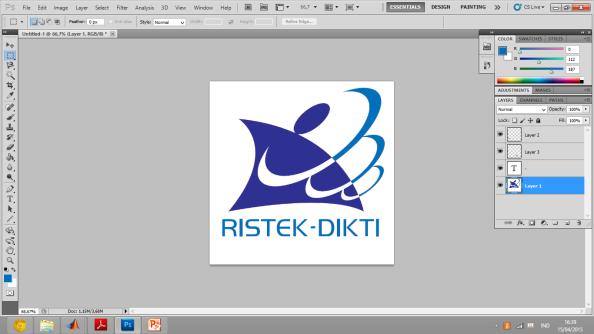 72